Demográfiai problémáink megoldási lehetőségei
Szolnok
2017. május 11. 
Prof. Dr. Hajnal Béla, a közgazdaság-tudomány kandidátusa
1
Magyarország és a Fülöp-szigetek népességének alakulása
2
A világ társadalmi-gazdasági fejlettségének alakulása
3
születések
halálozások
A demográfiai átmenet szakaszai
4
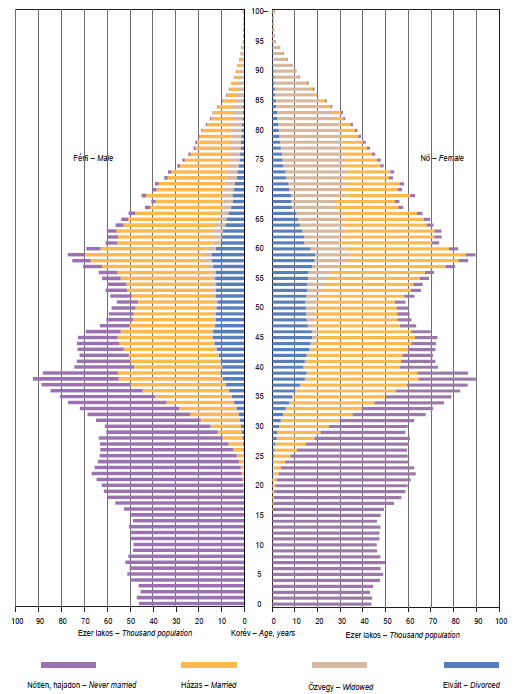 A népesség száma nem, életkor és családi állapot szerint, 2014. január 1.
5
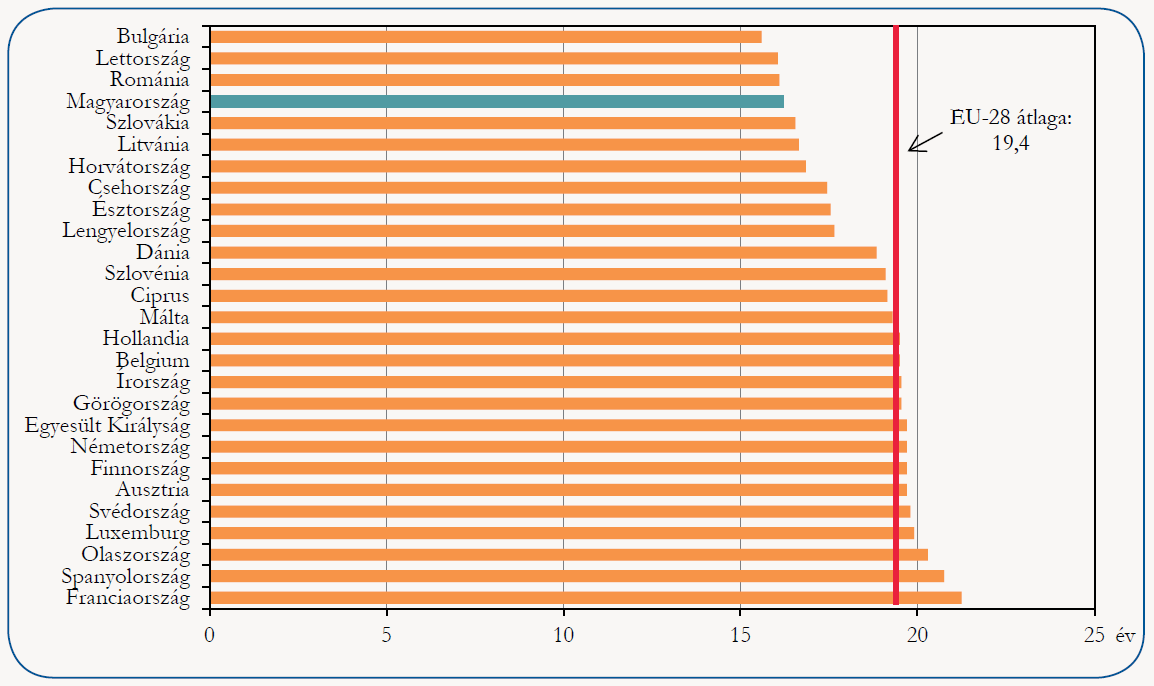 A 65 éves korban várható élettartam, 2012
6
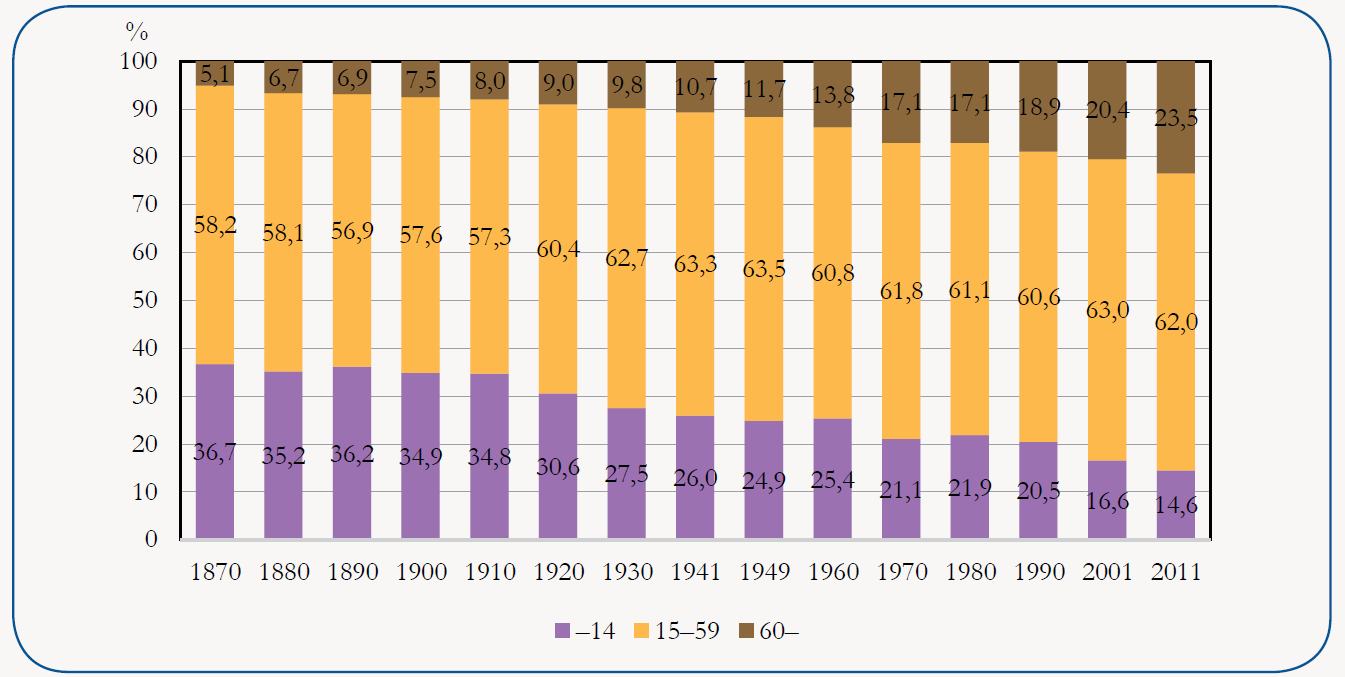 A népesség megoszlása korcsoport szerint
7
Házasságkötések és válások 1970-2013
8
Születések és halálozások 1970-2013
9
Élve születések az anya életkora szerint (ezer nőre)
10
A nők átlagos életkora születési sorrend szerint 1990-2013
11
A termékenység tényleges* és egyszerű reprodukciós szintje (egy nőre)
*TTA=teljes termékenységi arányszám
12
80%
69%
39%
Szülőképes korú házas nők életkor szerint
13
Megoldási lehetőségek
 
1. A házasságkötések anyagi, erkölcsi támogatásának erőteljes fokozása
    -házasság
    -élettársi kapcsolat
    -egyedülállók (látogató partnerkapcsolatok)
   A fiatalok konfliktuskezelésének (szakítás) gyökeres átalakítása
 
2. A foglalkoztatás-biztonság érzékelhető növelése 
       (a legjobb fogamzásgátló maga a piacgazdaság)
    A táppénzes állományba vételtől való félelem oldása
      (a meghosszabbított nyugdíjkorhatár miatt a mai nagymamák nagy része még 
        dolgozik) 
 
       3. A szülések 30 éves kor utánra való elhalasztásának visszafordítása
     A 20-30 éves korú anyák preferálása
     A testvér nélküli nemzedékek, az egykék visszaszorítása
 	(a gyermek legnagyobb ajándéka a testvér)
	30 éveseknél: 75 %, 35 éveseknél: 66 %, 40 éveseknél: 44% a fogamzóképesség
14
4. A nők gyermektelenségi (akaratlagos és halasztás miatti) trendjének visszafordítása 
	Az 1975-ben született nők 17 %-a, az 1985-beliké 23%-a, az 1995-ösöké 28%-a 
 	 gyermektelen lesz, 60 százalékuk soha nem megy férjhez
 
5. A fiatalok túlóráztatása elburjánzott és mértéktelenné vált
	(privatizáció, multinacionális cégek, magyar magántulajdonú, vegyes, külföldi és 	állami cégek)
	Részmunkaidő a gyermekes anyáknak
	Napi 1 óra (heti 4 óra) munkaidő-kedvezmény a két 12 éven aluli gyermeket 
   	nevelő anyáknak vagy apáknak
   	Az országos munkaidőalap egy százaléka (a munkavállalók 10 %-át érintené a 
   	munkaidőalap 10 százalékos csökkentése
 
6.A lakáshiány enyhítése, a jelenlegi lakásépítési ütem négyszeresére emelése
	Minden fiatal házasnak önálló otthont!
	Gyermekintézmények fejlesztése, a gyermekes családok délutáni tevékenységeinek 
	intézményes segítése
15
7.A háztartási munkák terheinek kiegyenlítése a férfiak és nők között
	(kb. napi 45 perc többletszabadidő a férfiaknál, 
	skandináv férfiak--dél-európai nők)
 
8. Az iskoláztatás hatása a párkapcsolatokra
       (diplomás nő diplomás férjet keres, de ilyet sokan nem találnak, mert nincs)
        házassági mobilitás
 
 
           Epilógus:
 
Már 2018-ban dönteni kell a nyugdíjkorhatár további (65-ről 67 évre) emeléséről, hogy 2023-tól az életbe léptethető legyen!
Az élettartam 10 évenként 3 évvel meghosszabbodik
16